Work out the following without a calculator
Example
How else could this be calculated?
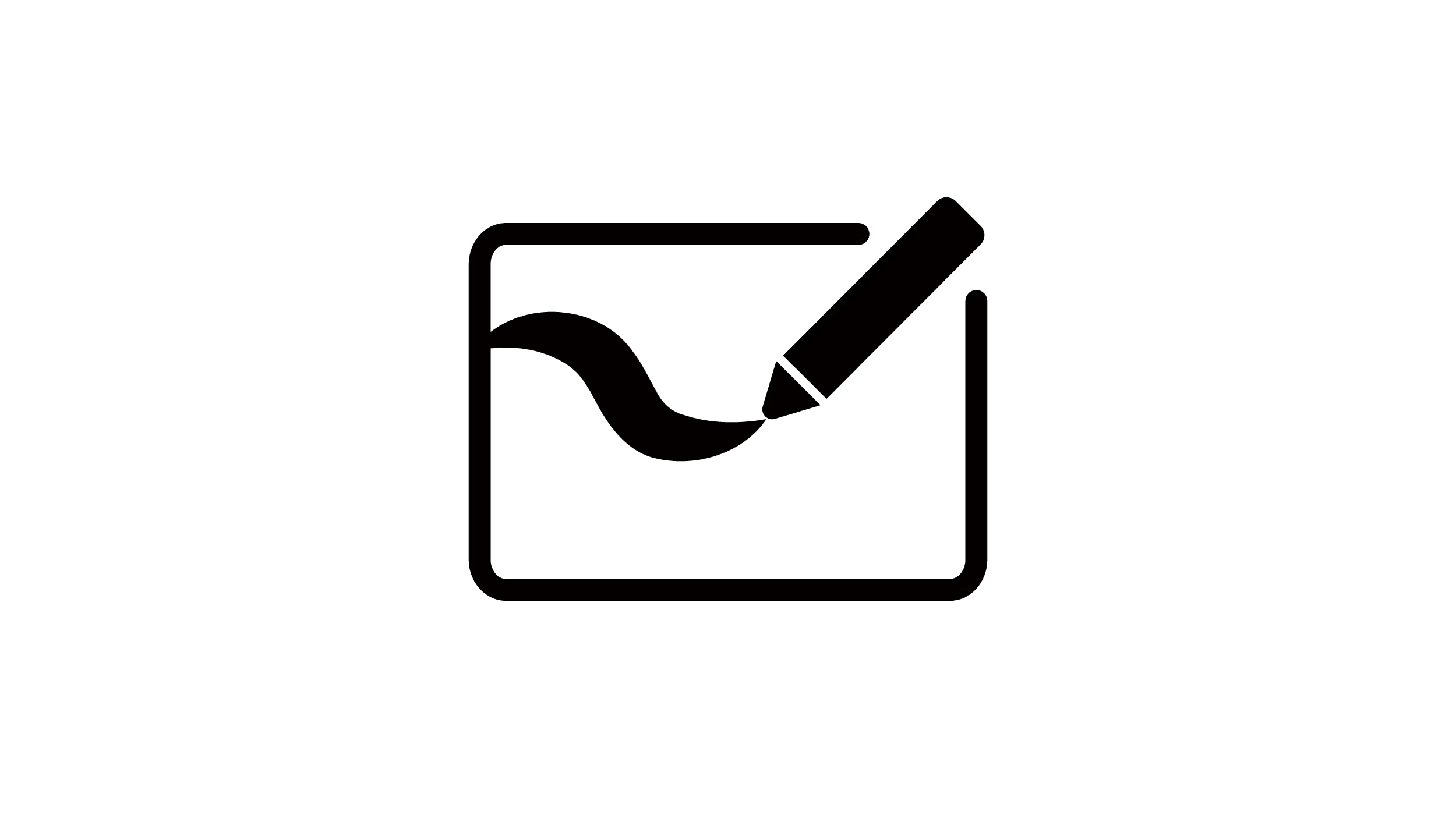 Work out without a calculator
Show at least two methods
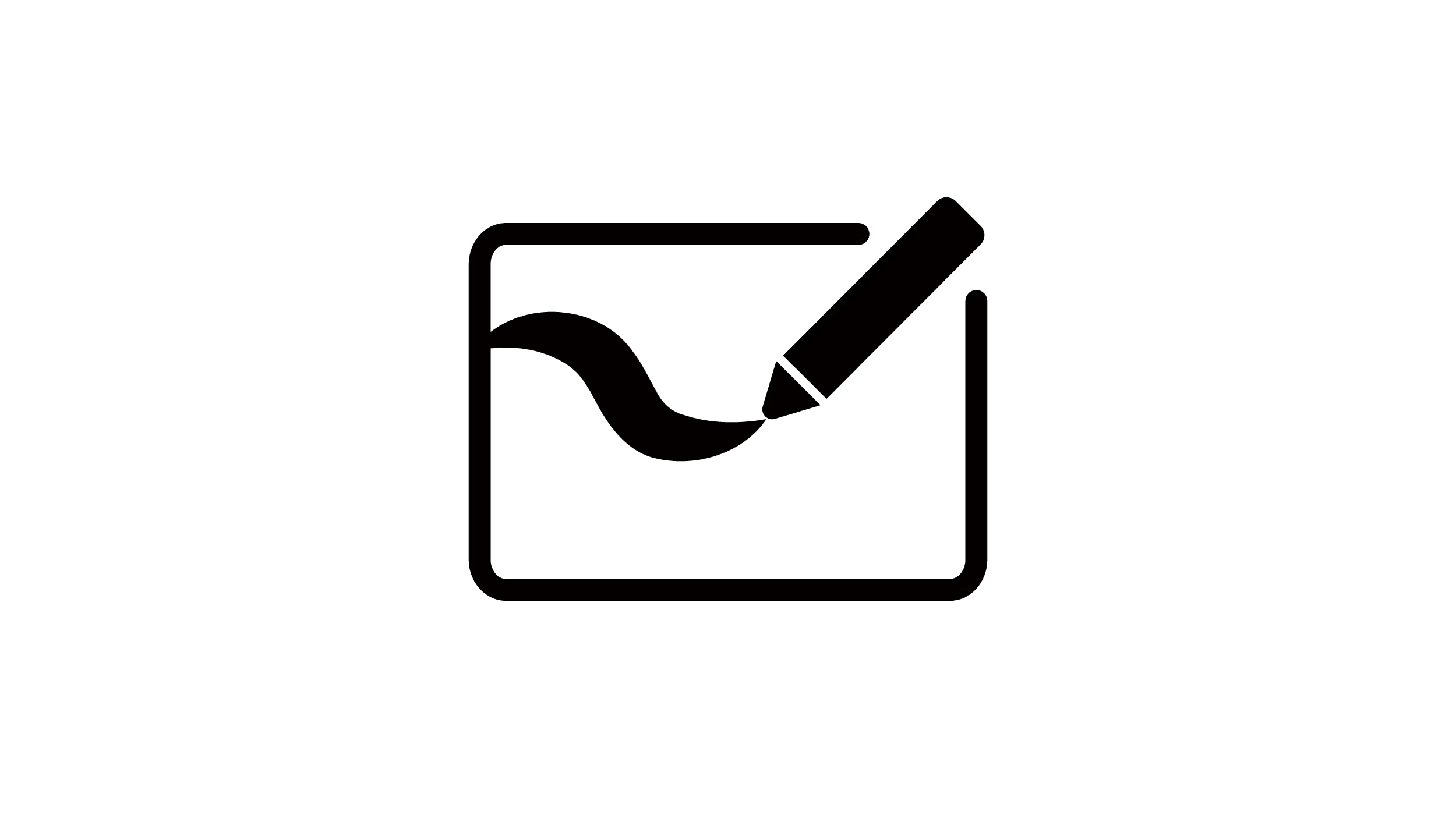 Work out without a calculator
Show at least two methods
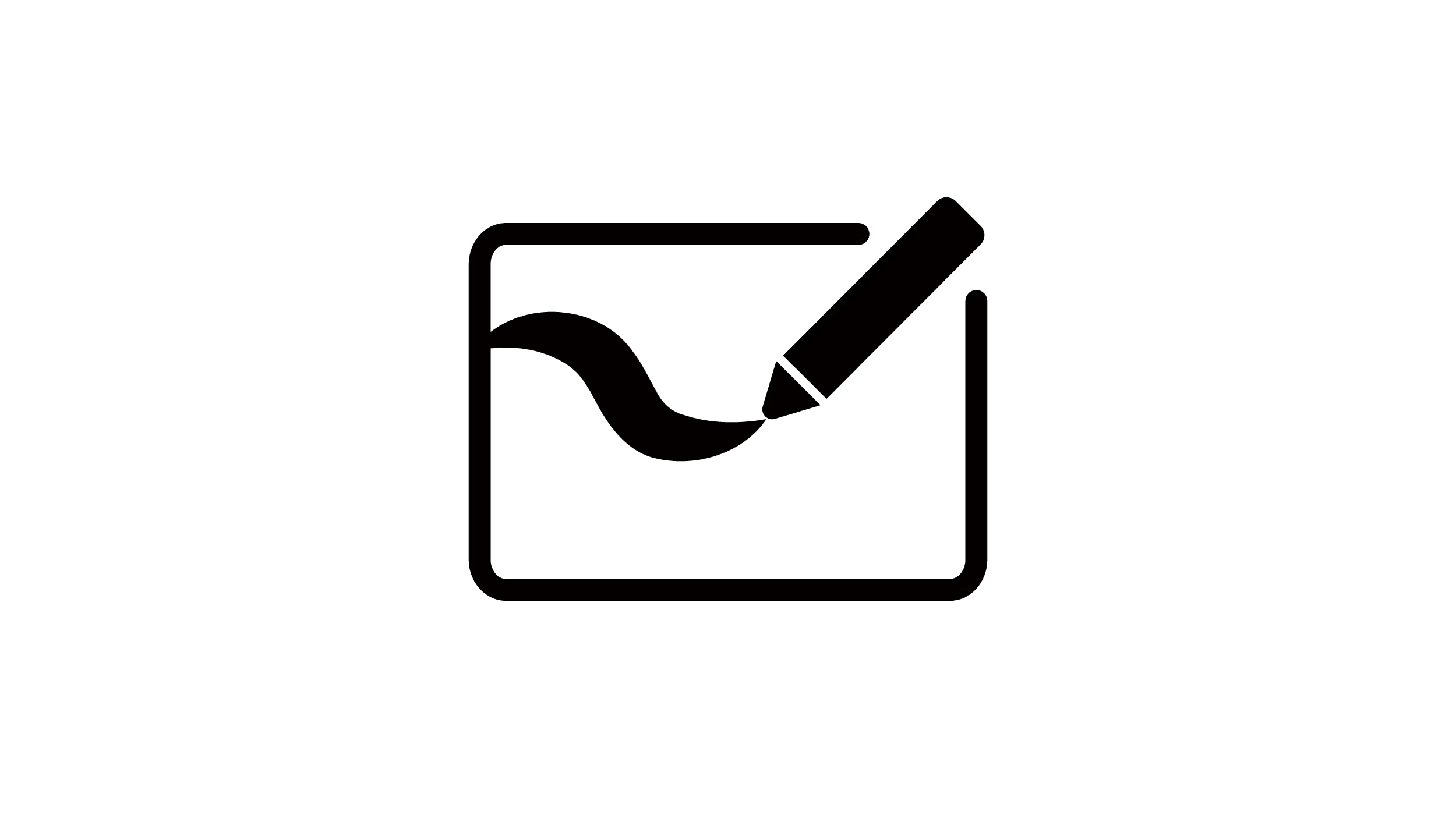 Work out without a calculator
Show at least two methods
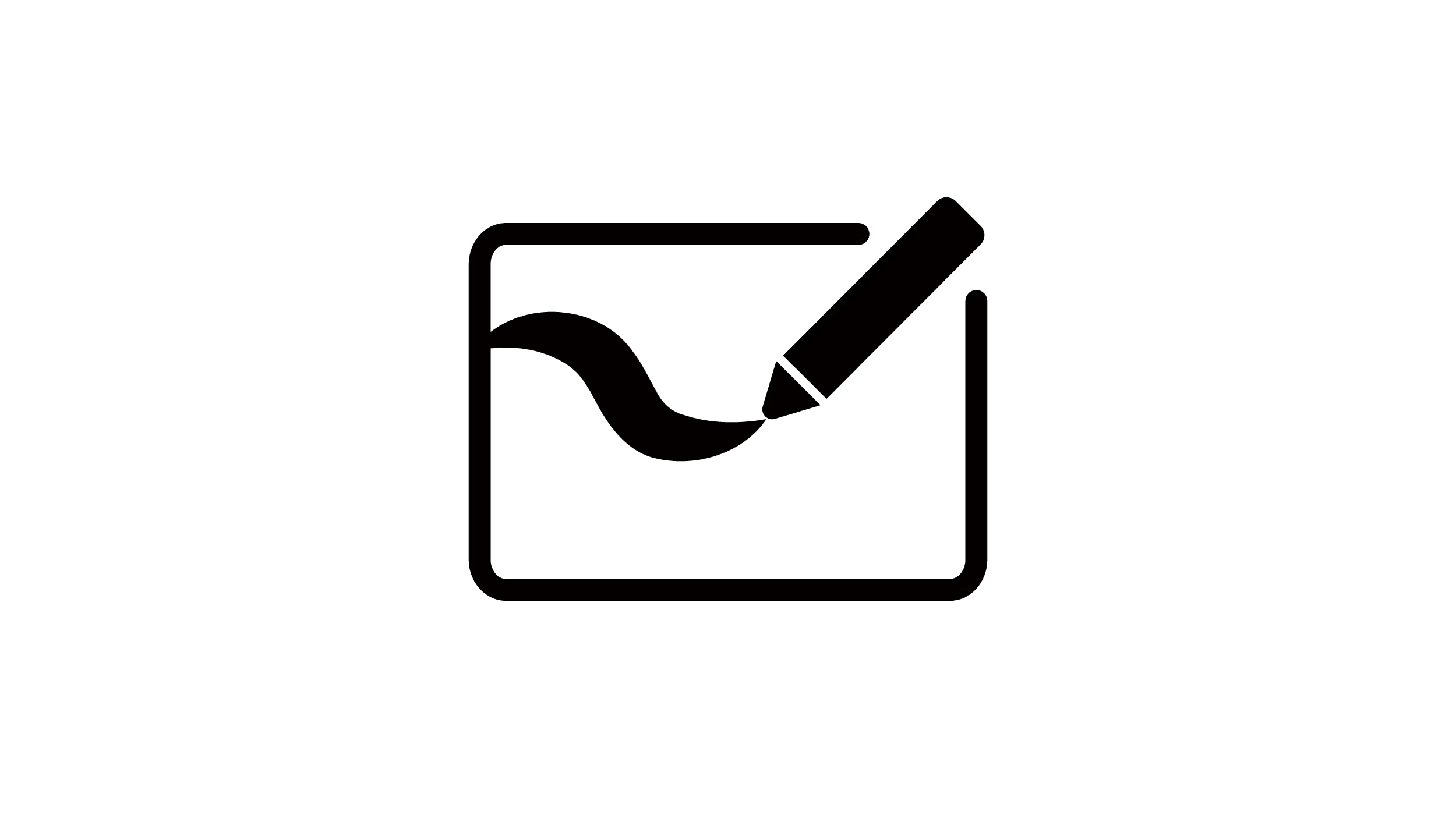 Work out without a calculator
Show at least two methods
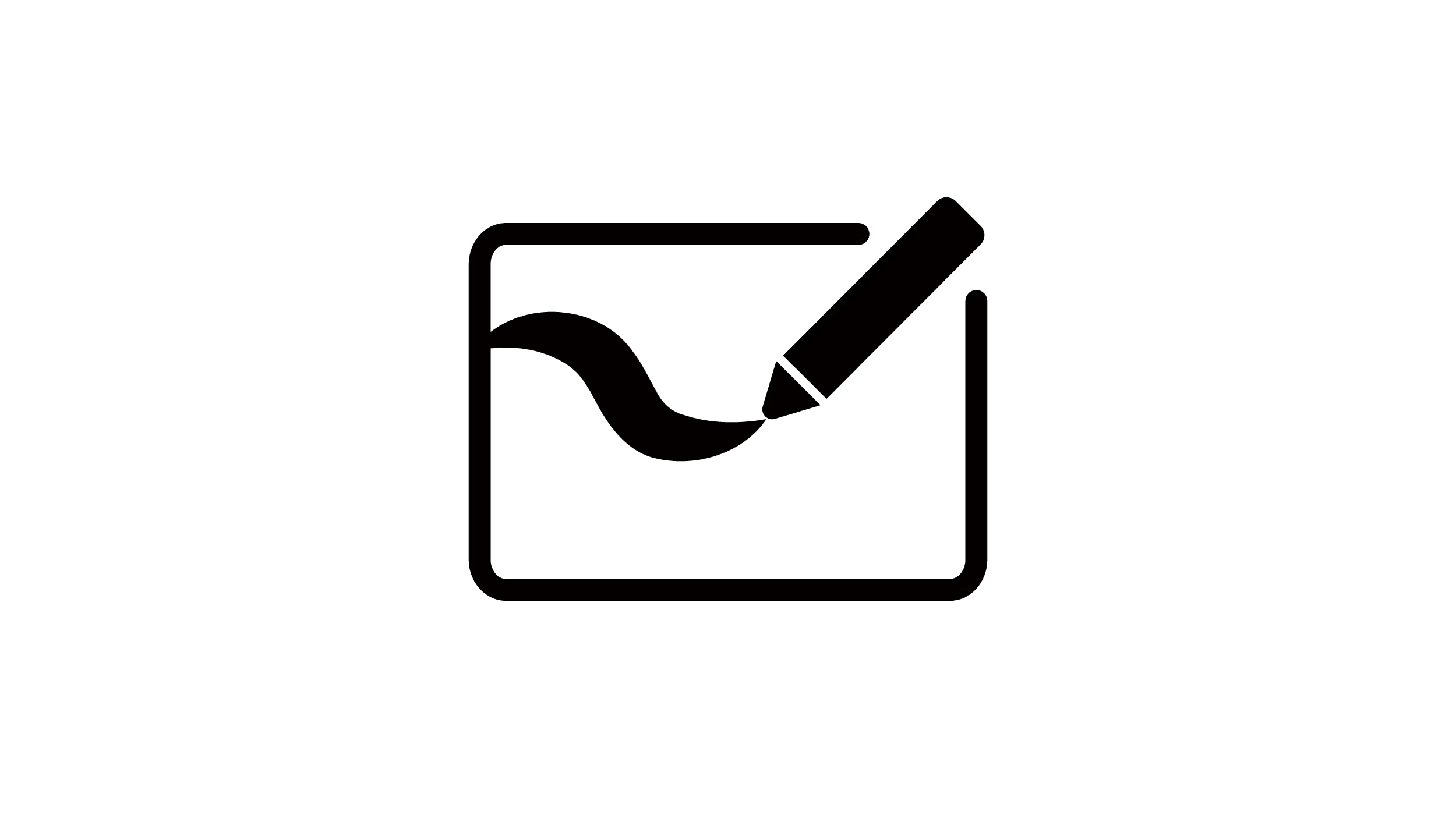 What could the question have been?
[Speaker Notes: Think-Pair-Share]
Simplifying a surd
Simplifying a surd
This is not fully simplified.
Title: Simplifying Surds
What is the key step in simplifying surds?
Find a factor of the surd that is a square number

Write the first 15 numbers on your whiteboards.

1, 4, 9, 16, 15, 36, 49, 64, 81, 100, 121, 169, 196, 225 …

What if the surd doesn’t have a factor that is a square number?
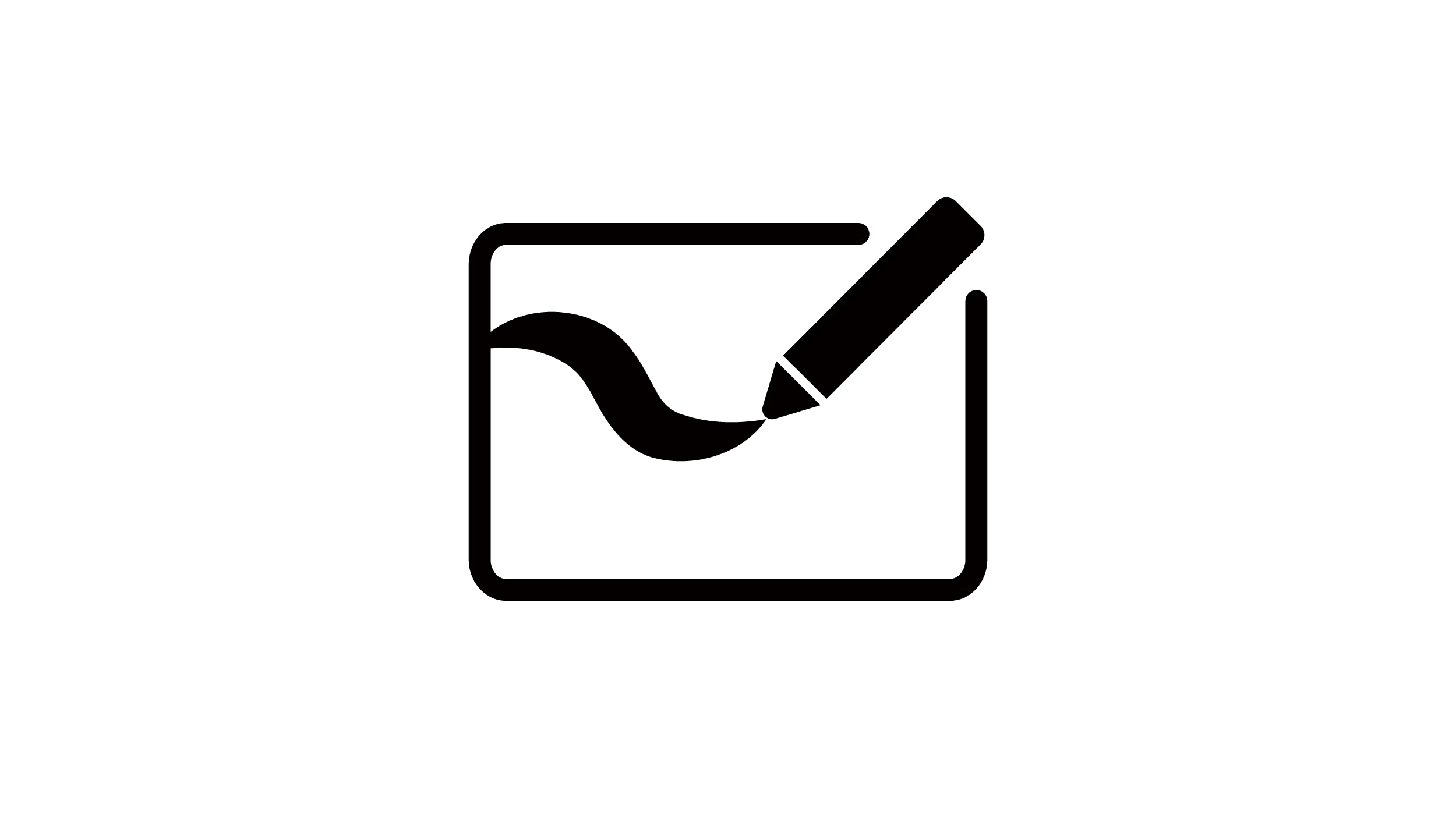 Simplify
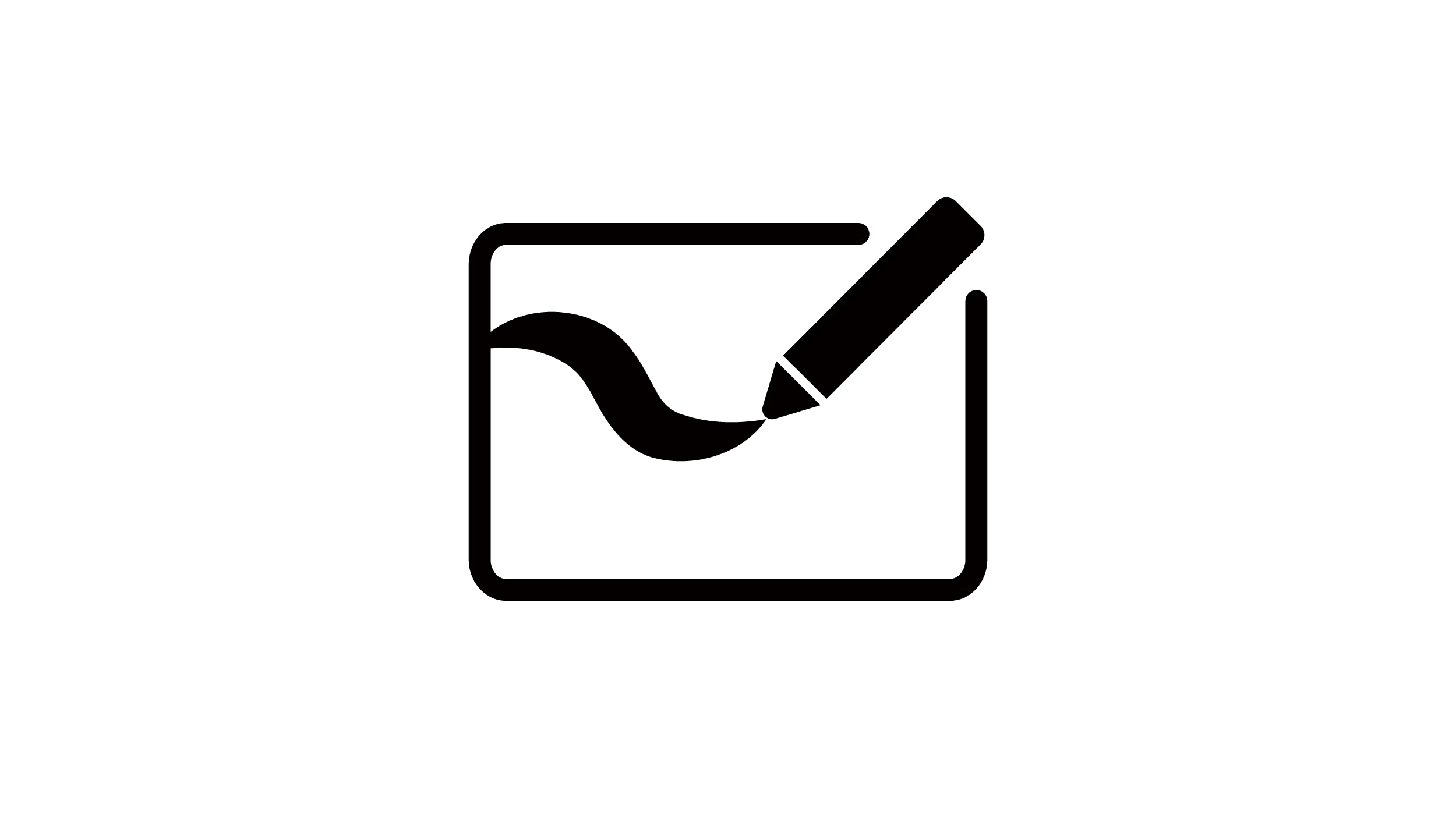 Simplify
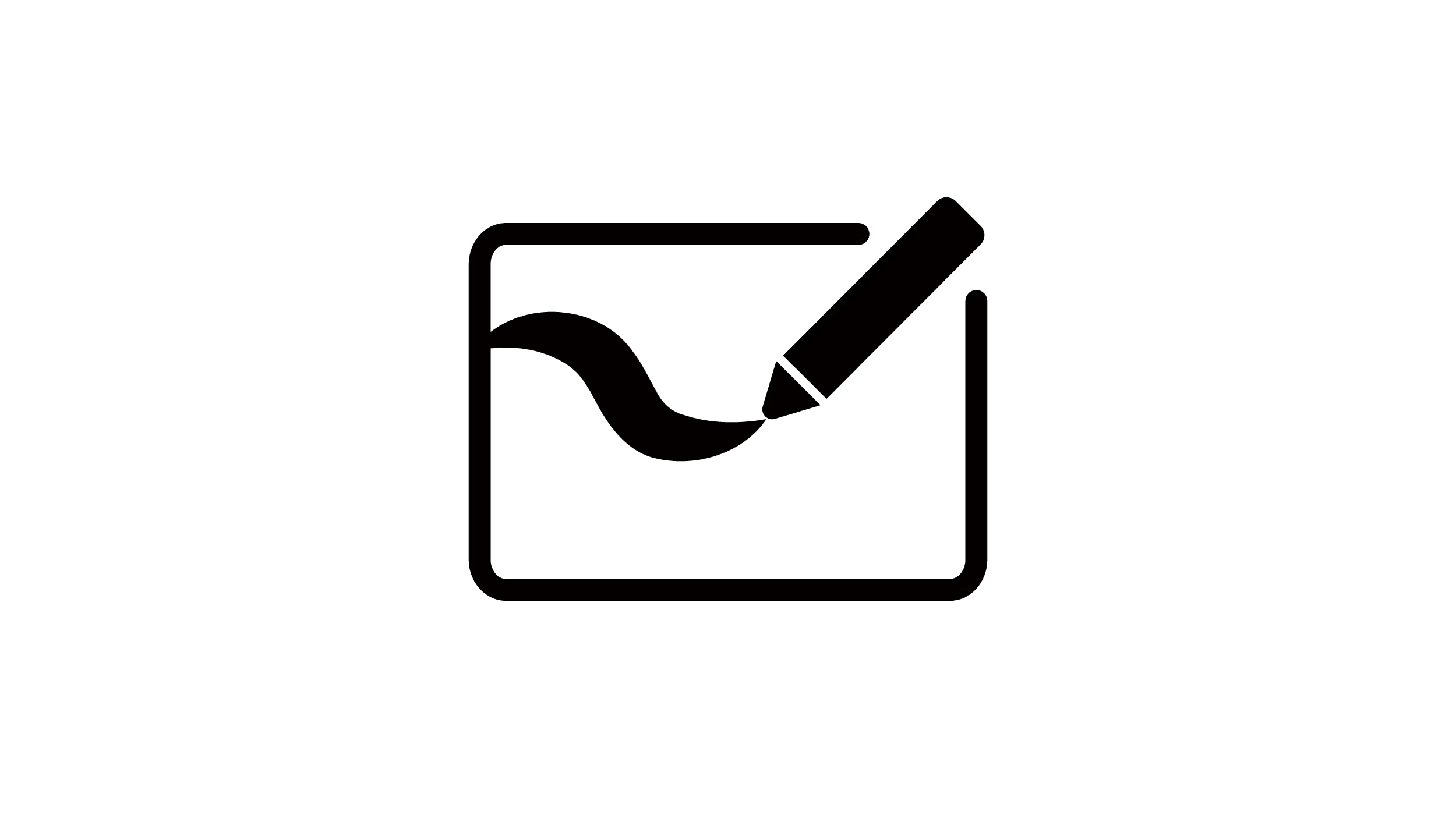 Simplify
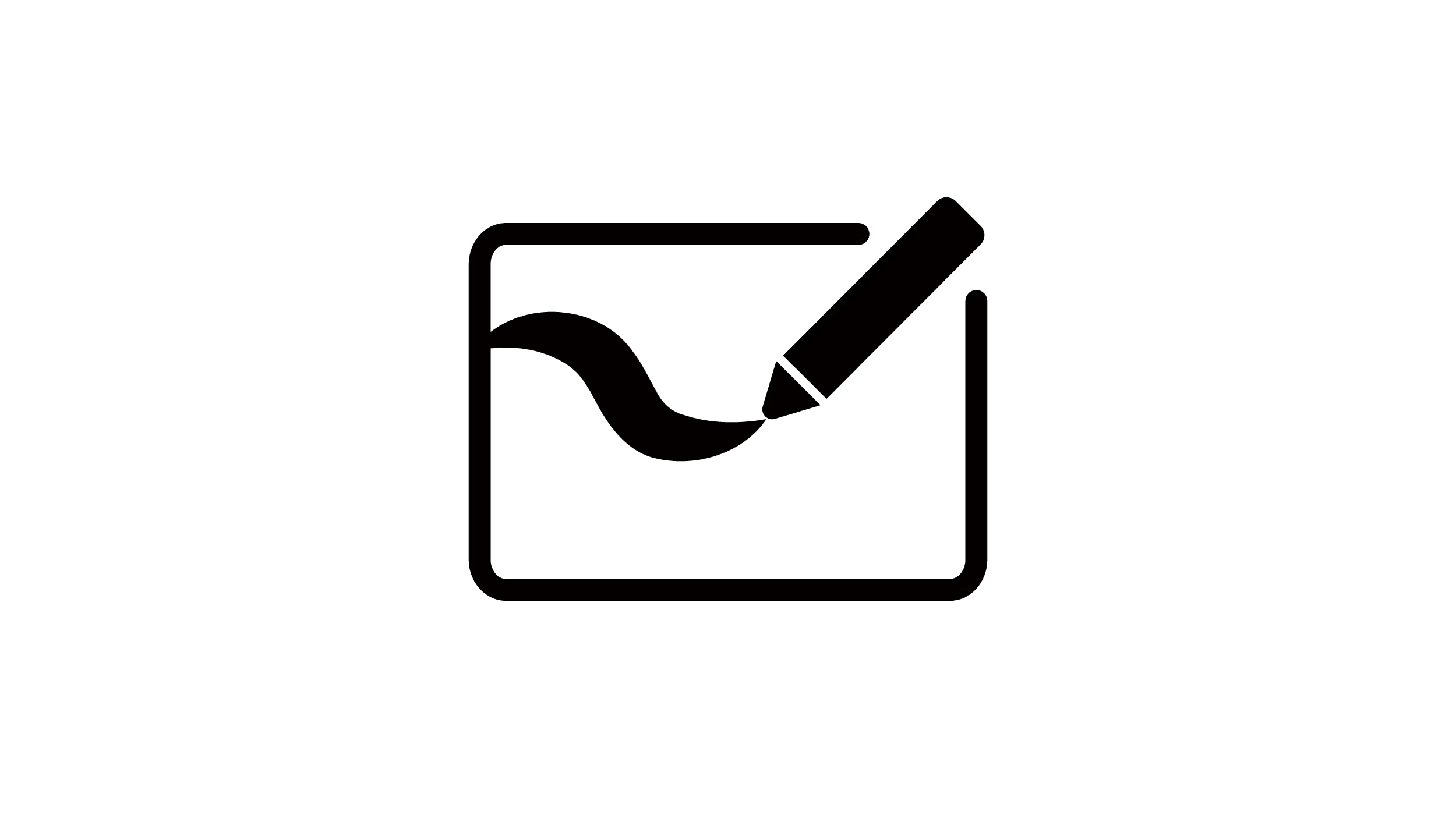 Simplify
[Speaker Notes: Emphasis largest square factor]
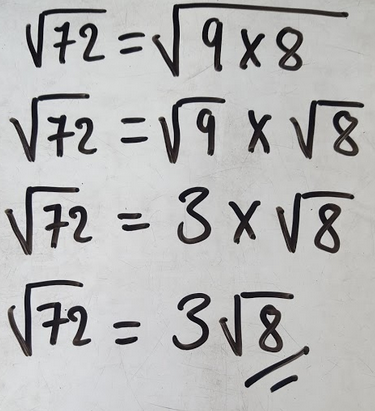 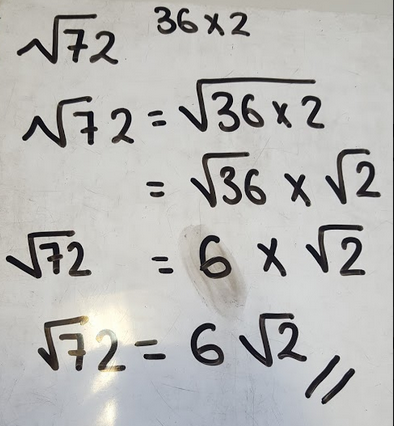 Discuss: 

Who has simplified correctly?
Why?
You Do
We Do
You Do
We Do
Find the odd one out on each row:
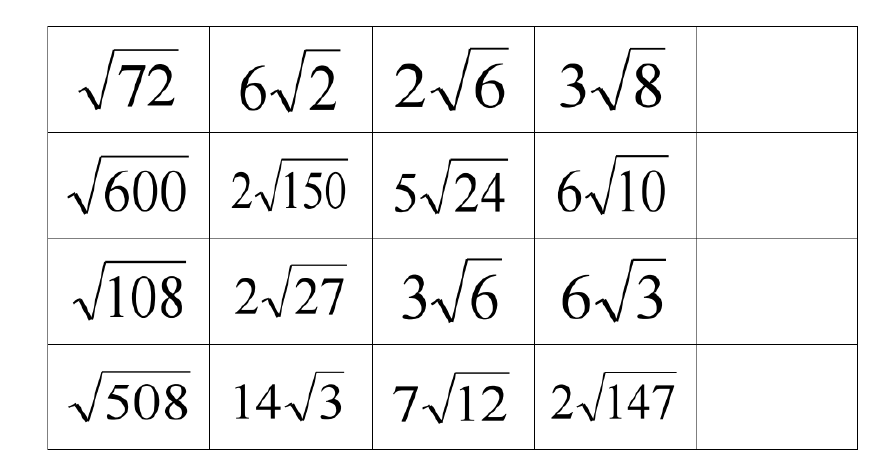 Challenge:
Add another surd, in the empty box, that is equivalent to the odd one out
Challenge: